Accelerating Google’s PageRank
Liz & Steve
Background
When a search query is entered in Google, the relevant results are returned to the user in an order that Google predetermines.
This order is determined by each web page’s PageRank value.
Google’s system of ranking web pages has made it the most widely used search engine available.
The PageRank vector is a stochastic vector that gives a numerical value (0<val<1) to each web page.
To compute this vector, Google uses a matrix denoting links between web pages.
Background
Main ideas: 

Web pages with the highest number of inlinks should receive the highest rank.

The rank of a page P is to be determined by adding the (weighted) ranks of all the pages linking to P.
[Speaker Notes: Also, the personalization vector u can also manipulate where a page is ranked.]
Background
Problem: Compute a PageRank vector that contains an meaningful rank of every web page
[Speaker Notes: Third formula is the power method!!! Which computes the dominant eigenvector of H]
Power Method
The PageRank vector is the dominant eigenvector of the matrix H…after modification
Google currently uses the Power Method to compute this eigenvector.  However, H is often not suitable for convergence.
Power Method:
[Speaker Notes: STOCHASITCITY makes dominant eigenvalue equal one
Irreducibility makes UNIQUE dominant eigenvector, pagerank vector]
Creating a usable matrix
e is a vector of ones and u (for the moment)
is an arbitrary probabilistic vector.
[Speaker Notes: Last part makes G positive -> makes power meth converge. 
Sparsity is gone
 u can be manipulated for money or imporance]
Using the Power Method
The rate of convergence is:	     , where     is the 
	
	dominant eigenvalue and      is the aptly named subdominant eigenvalue
[Speaker Notes: Lambda1=1
The smaller the magnitude of lambda2, the faster the power method converges]
Alternative Methods:Linear Systems
[Speaker Notes: Branch off into two different areas of research: linear systems & IAD
Meyers version of dangling nodes reordering]
Langville & Meyer’s reordering
Alternative Methods: Iterative Aggregation/Disaggregation (IAD)
[Speaker Notes: u2 is stationary vector of the stochastic complement of G22
A makes a smaller matrix b/c it adds only one row to G11]
IAD Algorithm
Form the matrix

Find the stationary vector

 

 

If                   , then stop. Otherwise,
[Speaker Notes: Tilde means approximation
How do we find the stationary vector (step2)]
New Ideas:The Linear System In IAD
[Speaker Notes: Two unknowns: w & c
Set c as arbitrary and adjust]
New Ideas: Finding     and
[Speaker Notes: We can put G11 & G21 in terms of H to make them sparse again]
Functional Codes
Power Method
We duplicated Google’s formulation of the power method in order to have a base time with which to compare our results
A basic linear solver
We used Gauss-Seidel method to solve the very basic linear system:
We also experimented with reordering by row degree before solving the aforementioned system.  
Langville & Meyer’s Linear System Algorithm
Used as another time benchmark against our algorithms
Functional Codes (cont’d)
IAD - using power method to find w1
We used the power method to find the dominant eigenvector of the aggregated matrix A. The rescaling constant, c, is merely the last entry of the dominant eigenvector
IAD – using a linear system to find w1
We found the dominant eigenvector as discussed earlier, using some new reorderings
And now… The Winner!
Power Method with preconditioning 
Applying a row and column reordering by decreasing degree almost always reduces the number of iterations required to converge.
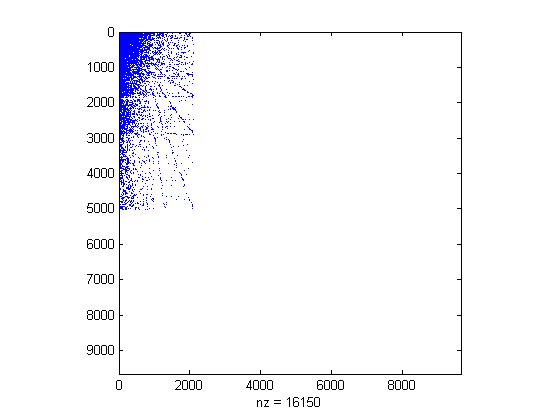 [Speaker Notes: Talk about our reordering method
RUN Stanford example with and without reordering… Focus on time differences… SPY THE MATRIX]
Why this works…
The power method converges faster as the magnitude of the subdominant eigenvalue decreases
Tugrul Dayar found that partitioning a matrix in such a way that its off-diagonal blocks are close to 0, forces the dominant eigenvalue of the iteration matrix closer to 0.  This is somehow related to the subdominant eigenvalue of the coefficient matrix in power method.
[Speaker Notes: Run MATLAB Eigenvalue Example]
Decreased Iterations
Decreased Time
Some Comparisons
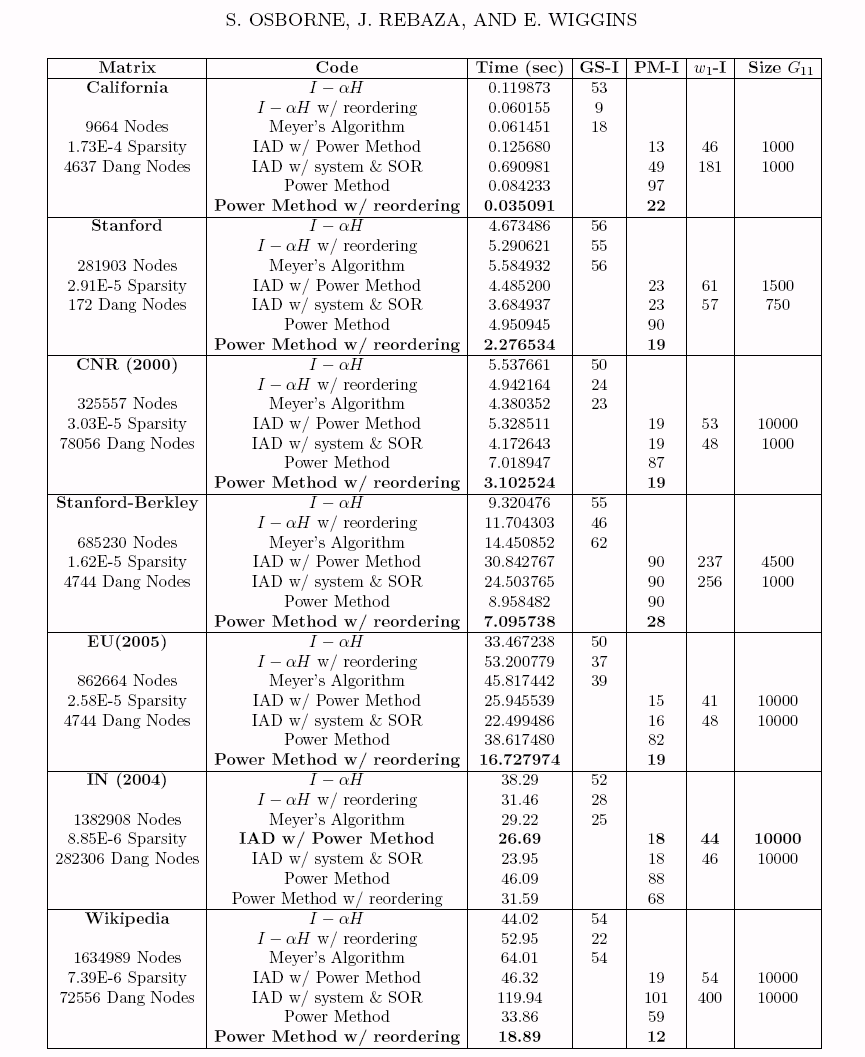 Future Research
Test with more advanced numerical algorithms for linear systems (Krylov subspaces methods and preconditioners, i.e. GMRES, BICG, ILU, etc.)
Test with other reorderings for all methods
Test with larger matrices (find a supercomputer that works)
Attempt a theoretical proof of the decrease in the magnitude of the subdominant eigenvalue as result of reorderings. 
Convert codes to low level languages (C++, etc.)
Decode MATLAB’s spy
[Speaker Notes: Minimize ||b – A*x|| 
Need a bigger computer for 
Storage 
Computation speed
Show the SPIES]
Langville & Meyer’s Algorithm
Theorem: Perron-Frobenius
If         is a non-negative irreducible matrix, then
         is a positive eigenvalue of
There is a positive eigenvector    associated with
         has algebraic and geometric multiplicity 1
The Power Method: Two Assumptions
The complete set of eigenvectors                          are linearly independent

For each eigenvector there exists  eigenvalues such that